O que é uma dissertação?
Texto dissertativo: É um texto estruturado para transmitir o ponto de vista do autor.
a) argumentativo: seu intuito é a defesa de um ponto de vista que convença o leitor.
b) expositivo: esclarece um assunto sem a intenção de convencer o leitor ou criar debate.
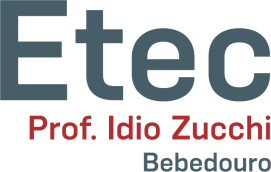 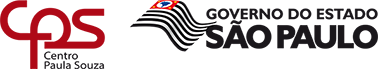 Estrutura da Dissertação
Título: opcional no ENEM e obrigatório na FUVEST	
                             Introdução: tema + tese (argumento 1 + argumento 2 +   	            		argumento 3) 
	              Argumento 1: conectivo inicial + tópico frasal + dados			fatos/exemplos.	
Dissertação         Argumento 2: conectivo aditivo + tópico frasal + dados			fatos/exemplos.	
	              Argumento 3: conectivo + tópico frasal + dados				fatos/exemplos.	
	              Conclusão: conectivo conclusivo + breve retomada +     	           		proposta detalhada de solução do problema + fecho.
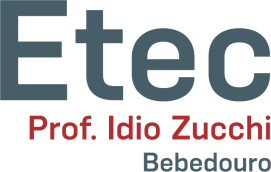 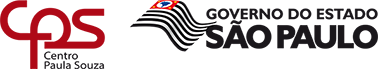 Estrutura do Parágrafo
Tópico frasal: argumento a ser defendido no  			parágrafo.

Parágrafo   	Comprovação: são os dados estatísticos, as 				referências históricas, exemplos, filmes, livros, 			citações,  tudo  o  que  puder  confirmar  o  seu 			argumento.

		 Conclusão: aqui você vai amarrar o seu argumento, 		dando  um  final/arremate  ao parágrafo, o que pode 			ser  feito  com uma citação, uma conclamação, uma 		            sugestão de melhoria, frase de efeito, lição, etc.
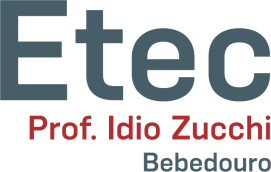 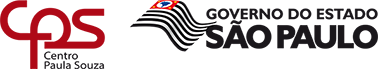 Estrutura do Parágrafo
Tópico frasal (Othon Moacyr Garcia): um ou dois períodos curtos iniciais que contêm a ideia-núcleo do parágrafo em texto dissertativo, descritivo ou narrativo.
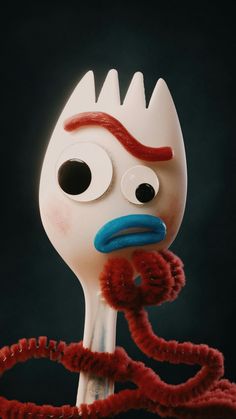 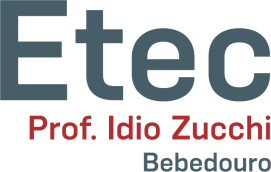 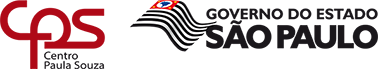 Estrutura do Parágrafo
Tópico frasal: é a parte inicial dos parágrafos que contém a ideia central deles, ou seja, é quase como se fosse um resumão do parágrafo.
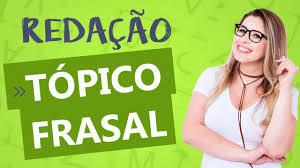 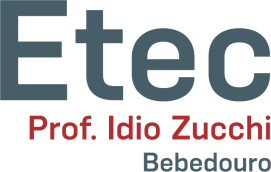 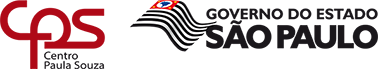 Estrutura do Parágrafo
Tópico frasal: todos os parágrafos precisam ter um tópico frasal e tudo mais que for escrito ao longo do parágrafo (ideias secundárias) girará em torno do tópico frasal, já que ele contém o assunto principal.
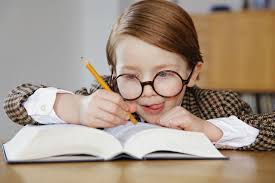 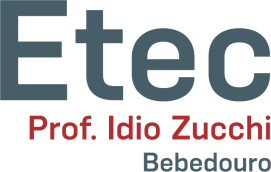 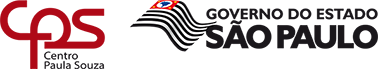 Estrutura do Parágrafo
Exemplo de parágrafo: conectivo + tópico frasal + comprovação + conclusão.
A princípio, cabe ressaltar que a falta de assistência social adequada aos miseráveis sempre esteve presente na história do país e foi retratada por diversos escritores pátrios, como os sertanejos famintos do Arraial de Canudos, em “Os Sertões”, de Euclides da Cunha, as crianças abandonadas nas ruas de Salvador, em “Capitães da Areia”, de Jorge Amado, ou a fome amarela das favelas de São Paulo, no clássico “Quarto de Despejo”, de Carolina Maria de Jesus. Se é verdade que o Brasil mudou muito de lá para cá, não é menos verdade que a miséria, o abandono e a fome infelizmente continuam a existir.
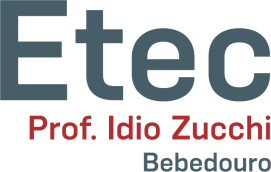 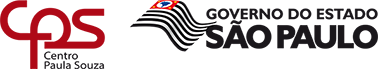 Estrutura do Parágrafo
Tipos de tópico frasal – 1) Declaração Inicial: na forma positiva ou negativa, o tópico frasal traz uma ideia muito forte, que causa impacto ao leitor. Porém, quando um parágrafo é iniciado por declaração inicial, espera-se que as ideias secundárias, mesmo que estejam em segundo lugar, também sejam bastante relevantes com relação ao assunto do texto.
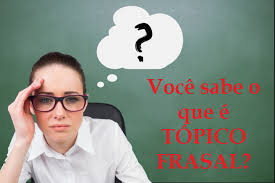 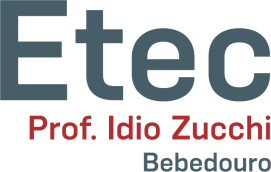 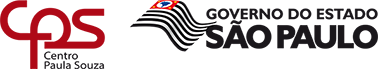 Estrutura do Parágrafo
Exemplo de tópico frasal por declaração inicial em redação nota mil do ENEM:

Não há ligação direta entre a violência urbana e a pobreza ou o racismo. Suas raízes estão lançadas, na verdade, sobre uma sociedade desigual, que privilegia uma minoria, deixando todos os demais à margem da sociedade, distante de oportunidades iguais. Nesse sentido, o Relatório de Desenvolvimento Humano da Organização das Nações Unidas (ONU) aponta que o Brasil apresenta a segunda maior concentração de renda do mundo e que a parcela mais rica (1%) da população concentra 28,3% da renda total do país, o que demostra que a grande luta do país é contra a desigualdade.
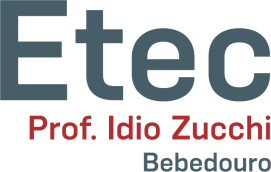 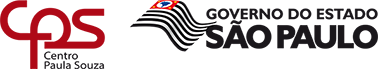 Estrutura do Parágrafo
Tipos de tópico frasal – 2) Definição: é aquele que apresenta o sentido de uma palavra que seja extremamente relevante para o tema. Essa definição precisa ter ligação com o tema e te ajudar a desenvolvê-lo de alguma forma.
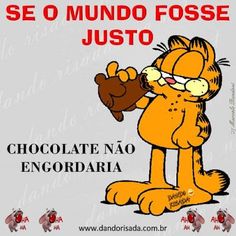 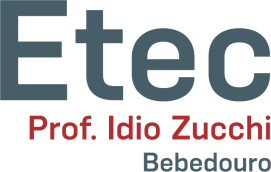 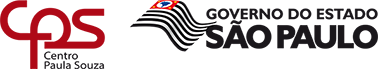 Estrutura do Parágrafo
Exemplo de tópico frasal por definição em redação nota mil do ENEM:

A palavra intolerância tem o sentido de falta de habilidade ou vontade de reconhecer as diferenças como válidas, mas sua aplicação mais comum tem acontecido com o significado de rejeição, separação, diferenciação, preconceito. No cotidiano das redes sociais, são inúmeros os exemplos de intolerância com as opiniões alheias e com a diversidade religiosa, sexual e política, o que transforma a internet em um palco de brigas e desentendimentos.
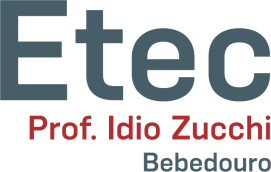 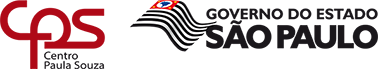 Estrutura do Parágrafo
Tipos de tópico frasal – 3) Contraste ou comparação: colocar dois ou mais assuntos lado a lado para diferenciá-los ou para apontar a semelhança entre eles, desde que haja um propósito com isso, uma razão que ficará clara ao longo do desenvolvimento do parágrafo.
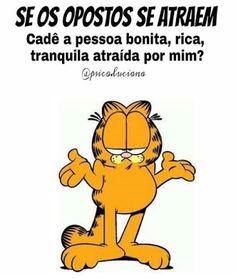 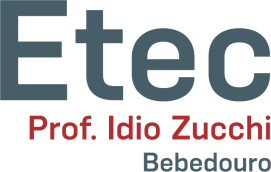 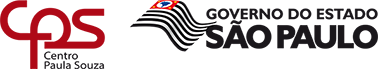 Estrutura do Parágrafo
Exemplo de tópico frasal por contraste ou comparação em redação nota mil do ENEM:

Num oposto, alunos desinteressados, desmotivados, no outro oposto, professores cansados, esgotados, sem força para mais nada. Esse é o retrato de grande parte das relações educacionais atuais, o que é confirmado por pesquisa do Instituto Brasileiro de Geografia e Estatística (IBGE), a qual aponta que 36,5% dos brasileiros de dezenove anos não concluíram o Ensino Médio, bem como pelos dados da Secretaria de Educação do Estado de São Paulo, que demonstram que trinta mil docentes faltam ao trabalho diariamente por conta de estresse.
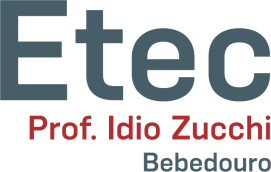 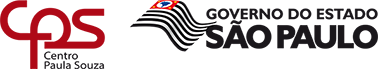 Estrutura do Parágrafo
Tipos de tópico frasal – 4) Divisão: separar ideias que estão ligadas a um mesmo assunto, porém com a função de acrescentar clareza a quem lê. A técnica da divisão é muito usada em temas que possuem etapas de realização, por isso, ele aparece com menor frequência nas redações.
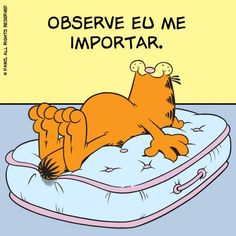 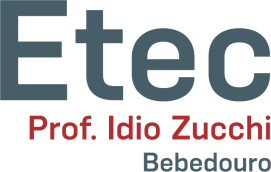 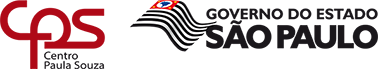 Estrutura do Parágrafo
Exemplo de tópico frasal por divisão em redação nota mil do ENEM:

A vida dos homens divide-se em três fases diferentes: infância, adolescência e idade adulta. Cada uma delas tem seus desafios, bem como seus pontos positivos.
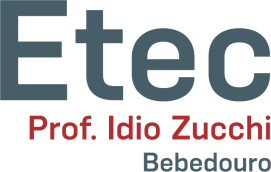 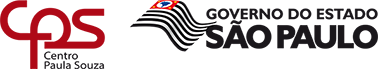 Estrutura do Parágrafo
Tipos de tópico frasal – 5) Alusão histórica: iniciar um parágrafo utilizando uma alusão histórica faz com que o leitor se situe no tempo e no espaço, compreendendo de forma mais aprofundada o caminho que você quer dar ao texto. A alusão histórica precisa ser usada como explicação ou sustentação de um ponto de vista e não como um enfeite.
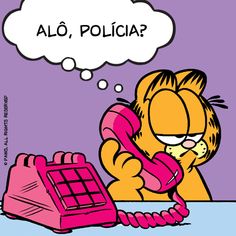 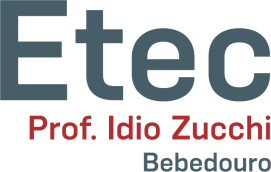 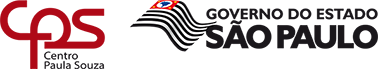 Estrutura do Parágrafo
Exemplo de tópico frasal por alusão histórica em redação nota mil do ENEM:

Após o atentado às Torres Gêmeas, em 11 de setembro de 2001, não só os Estados Unidos, mas o mundo ficou sob alerta diante de tão grande ato de violência contra a humanidade, o qual gerou guerras, preconceito contra mulçumanos, aumento da xenofobia, perseguição mundial aos terroristas e abusos de toda a sorte.
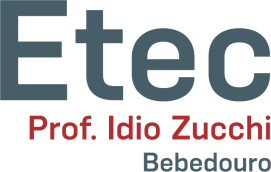 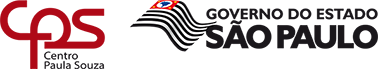 Estrutura do Parágrafo
Tipos de tópico frasal – 6) Interrogação: é possível construir um tópico frasal utilizando uma pergunta. A interrogação faz com que o leitor “entre no texto”, pois ele se sente questionado. Não se esqueça jamais: todas as perguntas que forem feitas ao longo do texto precisam ser respondidas dentro do texto.
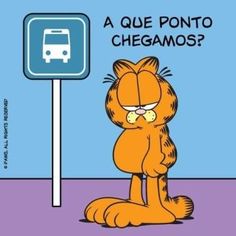 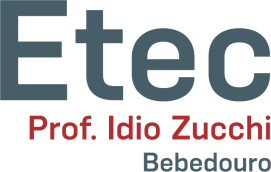 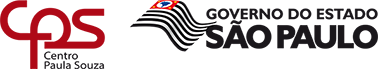 Praticando
Tema “Desafios para a prática da leitura no Brasil”.
Texto 1: Preço
Outra preocupação é que o aumento de 20% no valor médio reforce a percepção de que o livro é caro – o que, editores garantem, não é verdade. “Desde que conquistamos a isenção de Cofins e PIS, entre 2006 e 2019, o livro teve uma redução média de 35% no seu preço e vem sendo corrigido apenas pela inflação”, afirma Marcos da Veiga Pereira. Ele cita como exemplo um dos sucessos da Sextante, “O Código da Vinci”, de Dan Brown. “Em 2004, quando lançamos, o preço era R$ 39,90. Se trouxer só pela inflação, até 2020, esse valor chegaria próximo a R$ 100, mas ele é vendido com preço de capa de R$ 54,90. Esse foi o quão mais acessível o livro ficou desde então”, defende.
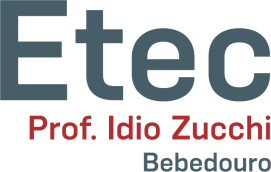 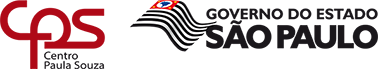 Praticando
Tema “Desafios para a prática da leitura no Brasil”.
Texto 2: Importância
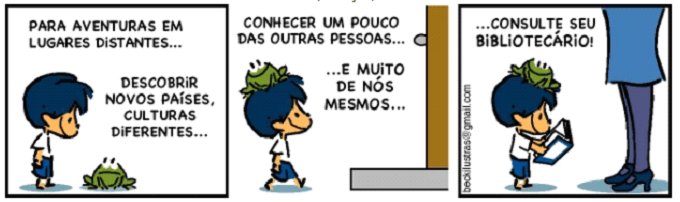 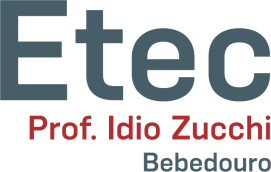 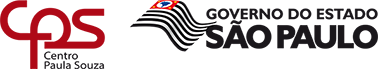 Praticando
Tema “Desafios para a prática da leitura no Brasil”.
Texto 3: 44% da população não pratica o hábito da leitura
A prática da leitura ainda não está totalmente presente entre os brasileiros. Uma prova disso são os dados da pesquisa Retratos da Leitura do Instituto Pró-Livro. De acordo com o levantamento, 44% da população não lê e 30% nunca comprou um livro. A média de obras lidas por pessoa ao ano é de 4.96. Desse total, 2.43 foram terminados e 2.53 lidos em partes.O desempenho no Programa Internacional de Avaliação de Alunos (Pisa), prova feita em 70 países com estudantes entre 15 e 16 anos, também é desanimador. O resultado da última avaliação mostrou que 51% dos estudantes estão abaixo do nível 2 em leitura, que é considerado o patamar básico.
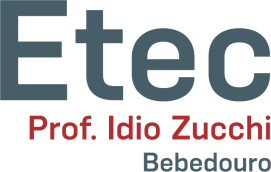 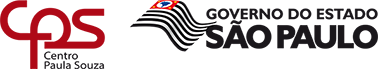 Praticando
Tema “Desafios para a prática da leitura no Brasil”.
Introdução: Tema contextualizado + argumento 1 (causas) + argumento 2 (efeitos) + argumento 3 (propostas).
Argumento 1: Causas do problema;
Argumento 2: Efeitos do problema;
Argumento 3: Soluções do problema;
Conclusão: Proposta detalhada + fecho.
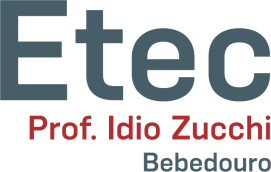 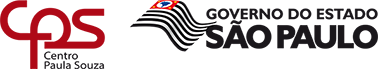 Praticando
Introdução: tema contextualizado + tese (argumento 1 + argumento 2 + argumento 3).
O escritor Monteiro Lobato dizia que um país se faz com homens e livros. Porém, décadas após a sua morte, ainda são muitos os desafios para incentivar a prática da leitura no Brasil.
TEMA
Esse é um problema ocasionado pela omissão das famílias e das escolas, e que traz vários efeitos negativos, como o elevado analfabetismo, mas as soluções são possíveis e essenciais para o futuro da nação.
TESE TRIPARTIDA: CAUSAS, EFEITOS E SOLUÇÕES
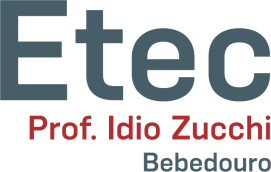 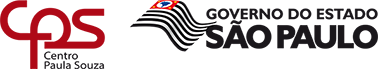 Praticando
Argumento 1 (causas): tópico frasal + comprovação + fecho.
A princípio, cabe perguntar: quais são as causas para que os brasileiros leiam tão pouco?
TÓPICO FRASAL - PERGUNTA
Nesse sentido, cumpre lembrar que o livro é um objeto cultural caro e pouco acessível às famílias, sendo poucos os lares brasileiros que contam com obras literárias e ainda menos os pais que mantêm o hábito de ler para os filhos. Nas escolas, a situação não é melhor, pois faltam bibliotecas, projetos de leitura e professores bem formados. A pesquisa “Retratos da Leitura” confirma esse triste panorama ao apontar que dois terços da população nunca tiveram alguém que lhes incentivasse esse hábito,
o que demonstra que as famílias e as instituições de ensino não vêm cumprindo o seu papel.
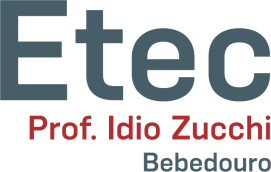 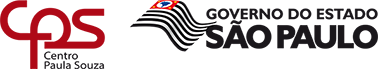 Praticando
Argumento 2 (efeitos): tópico frasal + comprovação + fecho.
São muitas as consequências negativas para o país, já que a leitura é essencial para a formação do indivíduo e do cidadão.
TÓPICO FRASAL - DECLARAÇÃO
Nessa toada, de acordo com o Índice de Alfabetismo Funcional (INAF), 30% dos brasileiros são analfabetos funcionais e apenas 12% alcançam a proficiência plena em leitura e escrita. Esses dados são preocupantes, pois ler é uma atividade que desenvolve competências indispensáveis, como a criatividade, a imaginação, a empatia, a reflexão, o vocabulário e o conhecimento próprio e do outro.
Como dizia Antônio Cândido, a falta de leitura mutila a personalidade, tamanha é a influência desse ato na formação do ser humano.
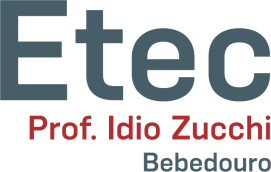 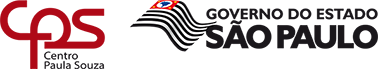 Praticando
Argumento 3 (soluções): tópico frasal + comprovação + fecho.
A boa notícia é que muito se pode fazer para resolver essa questão,
TÓPICO FRASAL - DECLARAÇÃO
como o incentivo às bibliotecas comunitárias, campanhas de conscientização aos pais, treinamento de profissionais da Educação e barateamento dos exemplares por meio de mais incentivos fiscais. Os meios de comunicação também são essenciais, podendo artistas e celebridades trabalharem em prol dessa causa,
usando a sua influência para mostrar que ler é algo gratificante e útil para a vida de cada um.
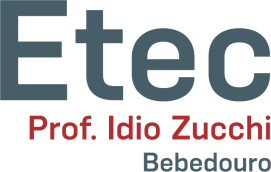 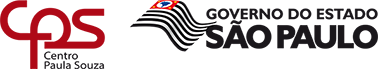 Praticando
Conclusão - proposta completa (ação + agente + meio + efeito + detalhe) + fecho
Dessa forma, para que a leitura faça parte do cotidiano do país,
CONECTIVO CONCLUSIVO
RETOMADA
O Ministério da Educação, em parceria com as secretarias estaduais de educação, deve investir no treinamento do corpo docente, por meio de palestras e cursos, para que desenvolvam práticas mais atraentes e interdisciplinares para o trabalho com os livros, a fim de que os alunos se envolvam verdadeiramente com a leitura
AGENTE
DETALHAMENTO DO AGENTE
DETALHAMENTO DO EFEITO
AÇÃO
MEIO
EFEITO
e o Brasil se torne a pátria leitora sonhada pelo pai de Emília e Pedrinho.
FECHO PODEROSO
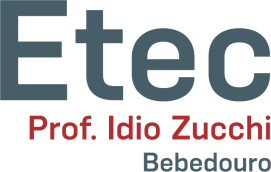 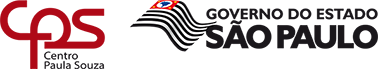